Cascading Style Sheets (CSS)
CSCI 1150
Computer Orientation
Intro to CSS
Cascading Style Sheets – styles and enhances appearance of webpage

.css extension
What can CSS do?
Change the default attributes associated with a tag or set of tags.
Example: set the font color for all content tagged with the <h1> tag
You can set certain attributes that you can’t do in HTML
Example: collapsing the borders of tables
Set up multiple columns of content on a page
You can accomplish this in HTML but not as elegantly, using columns of a table
What can you do with CSS?
Define page sections, such as headers, footers, sidebars, etc., for consistent formatting
Setting the foreground and background page elements
Add different colors to visited/unvisited links
Text decoration on links
Floating and alignment
http://www.w3schools.com/css/tryit.asp?filename=trycss_float
CSS Basics
Can be used within an HTML page as a sheet, in an HTML page as lines, or in a separate sheet
Separate is better. Move the formatting away from content
Eliminates redundant files
Better background images
Basic CSS Syntax
Selector: tag you want to modify
Property: attribute you want to modify
Value: the value you want to give it
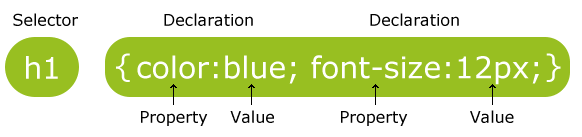 Ways of Inserting CSS
Inline: <p style="color:sienna;margin-left:20px">This is a paragraph.</p>
Internal Style Sheet: <head>	<style type="text/css">		hr {color:sienna;}		p {margin-left:20px;}		body {background-image:url("images/back40.gif");}	</style></head>http://w3schools.com/css/tryit.asp?filename=trycss_background-color_elements
Basic CSS Syntax
External Style Sheet (better):h1{	color:blue;	font-size:12px;}
CSS ID
An ID is used for a single element.
Specified by #
http://w3schools.com/css/tryit.asp?filename=trycss_syntax_id
CSS Backgrounds
http://w3schools.com/css/css_background.asp
Background-color
Background-image
Background-repeat
Background-attachment
Background-position
Styling Various Things in HTML
Text: http://www.w3schools.com/css/css_text.asp
Font:http://www.w3schools.com/css/css_font.asp 
Lists:http://www.w3schools.com/css/css_list.asp 
Tables:http://www.w3schools.com/css/css_table.asp
Styling Links
a:link - a normal, unvisited link
a:visited - a link the user has visited
a:hover - a link when the user mouses over it
a:active - a link the moment it is clicked

http://www.w3schools.com/css/css_link.asp
Font Property Example
<html>
<head>
<title> your name </title>
</head>

<style type=text/css>
P  {
  font-family: gungsuh;
  font-style: italic;
  font-variant: small-caps;
  font-weight: bold;
  font-size: 150%;
  color: red;
}
</style>
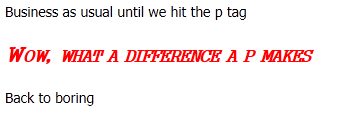 <body>
Business as usual until we hit the p-tag
<p>Wow, what a difference a p-tag makes </p>
Back to boring

</body>
</html>
Background Image in CSS
body {background-image:url('paper.gif');}
Also can change the:
Attachment
Color: http://www.w3schools.com/cssref/playit.asp?filename=playcss_background-color
Image
Position: http://www.w3schools.com/cssref/playit.asp?filename=playcss_background-position
Repeat : http://www.w3schools.com/cssref/playit.asp?filename=playcss_background-repeat&preval=repeat-x
The CSS Box Model
Margin - Clears an area around the border. The margin does not have a background color, it is completely transparent
Border - A border that goes around the padding and content. The border is affected by the background color of the box
Padding - Clears an area around the content. The padding is affected by the background color of the box
Content - The content of the box, where text and images appear
Margins
Auto – the browser calculates a margin
Length – px, pt, cm
% - Percentage
margin-top:100px;margin-bottom:100px;margin-right:50px;margin-left:50px;
Border
Border-style: dotted, dashed, solid, double, groove, ridge, inset, outset
Border-width: # px
Border-color
border-top-style: dotted;border-right-style: solid;border-bottom-style: dotted;border-left-style: solid;
Padding
Length – px, pt, cm, etc.
% - percentage

padding-top:25px;padding-bottom:25px;padding-right:50px;padding-left:50px;
The CSS Box Model
http://w3schools.com/css/css_boxmodel.asp
Div Element Example
Use in Body
<div id=offset500>
<h2>The influences to the Blues included	
</h2>
<ul>
   <li>Spirituals</li>
   <li>Work Songs</li>
   <li>Field Hollers</li>
   <li>Shouts</li>
   <li>Chants</li>
   <li>Rhymed Simple Narrative Ballads</li>
</ul>
Definition

<style>
#offset500 {
	position: relative;
	left: 500;
	}
</style>

Results
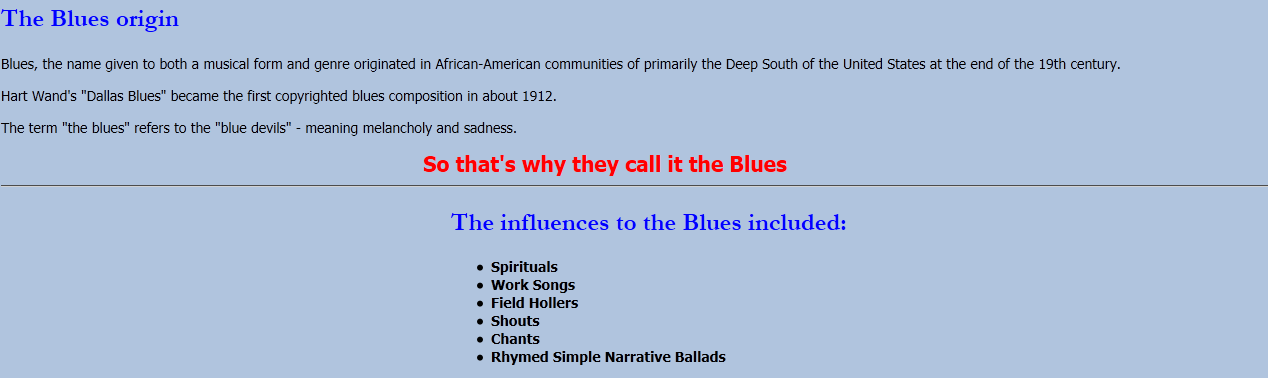 Ways of Inserting CSS
External Style Sheet:In the HTML file:<head><link rel="stylesheet" type="text/css" href="mystyle.css" /></head>The style sheet will be saved with a .css extension and include:hr {color:sienna;}p {margin-left:20px;}body {background-image:url("images/back40.gif");}
http://w3schools.com/css/css_howto.asp
Basic CSS Syntax
Basic CSS Syntax
Examples
http://www.w3schools.com/css/css_examples.asp